Урок-экскурсия по картинной галерее русских живописцев
в основе с темой «Порядок действий. Обобщение и систематизация»
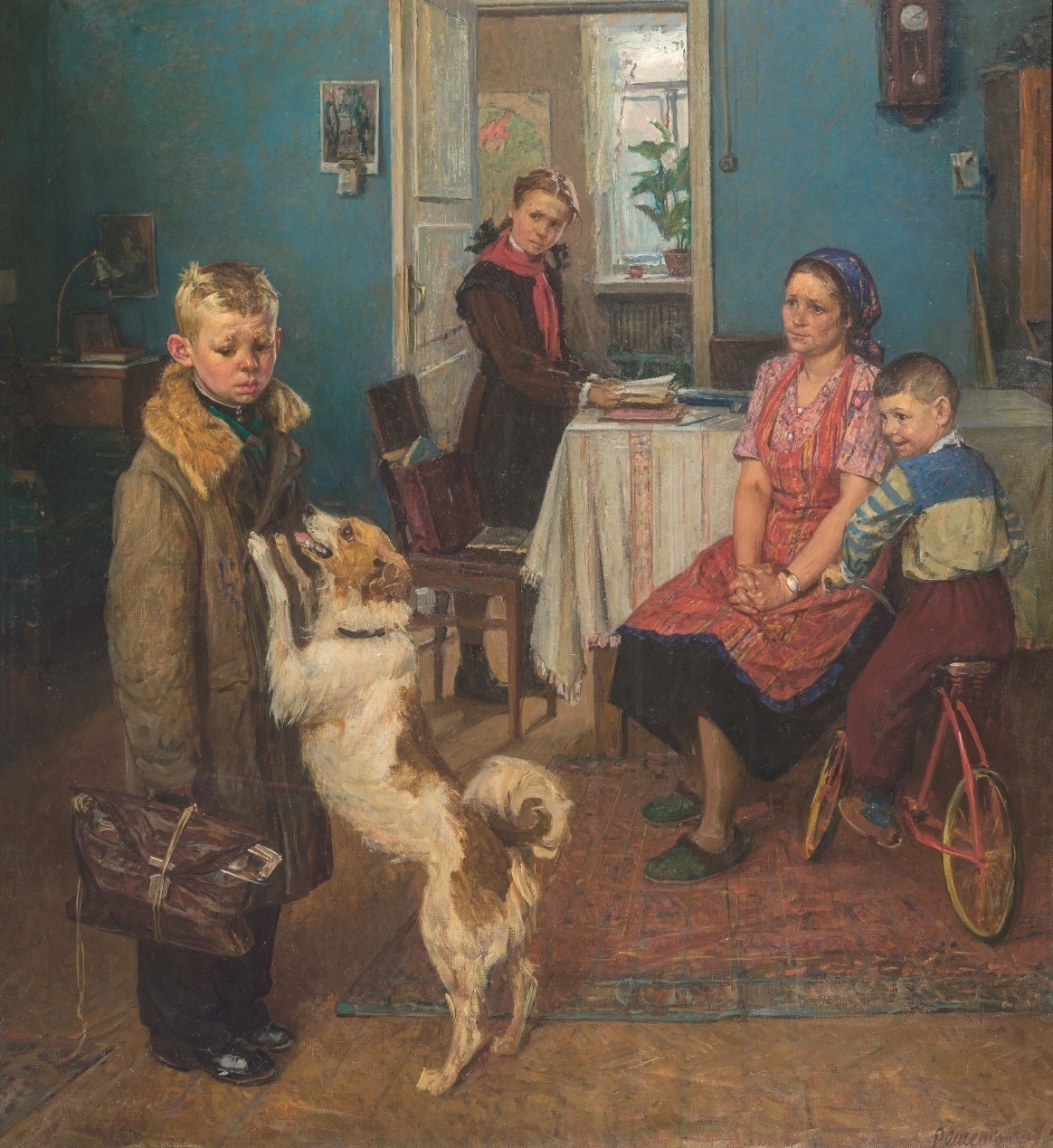 10²
9²
8²
7²
6²
5²
4²
3²
2²
1²
0²
Ф. Решетников «Опять двойка», 1952 г
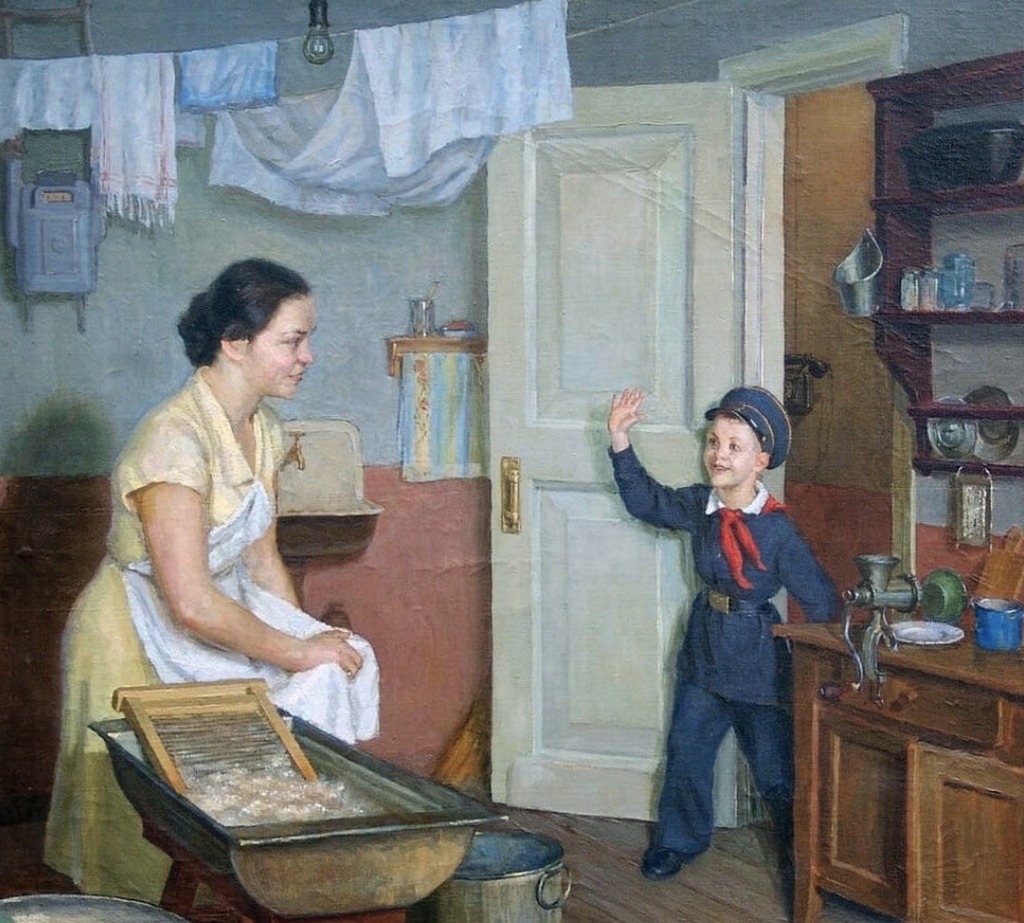 Н. Заболотский «Опять пятёрка!», 1954 г
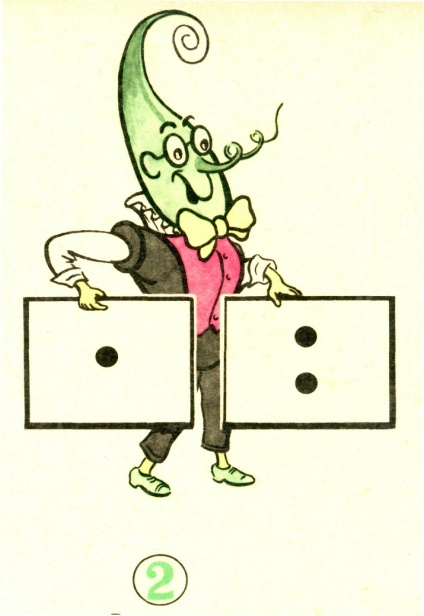 3 ступень
2 ступень
1 ступень
Возведение в степень – действие III ступени
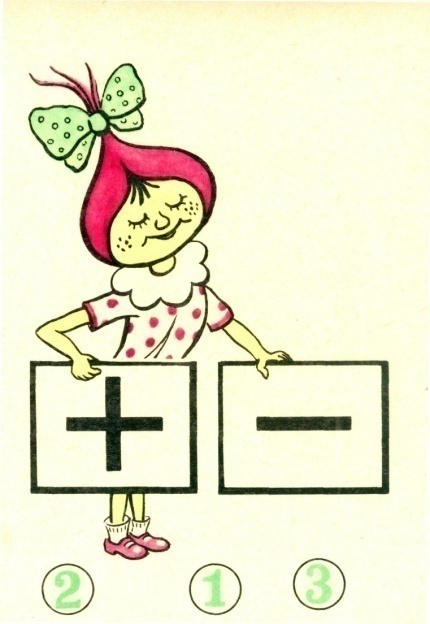 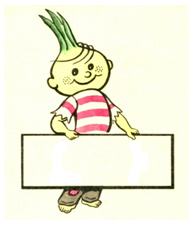 Возведение в степень
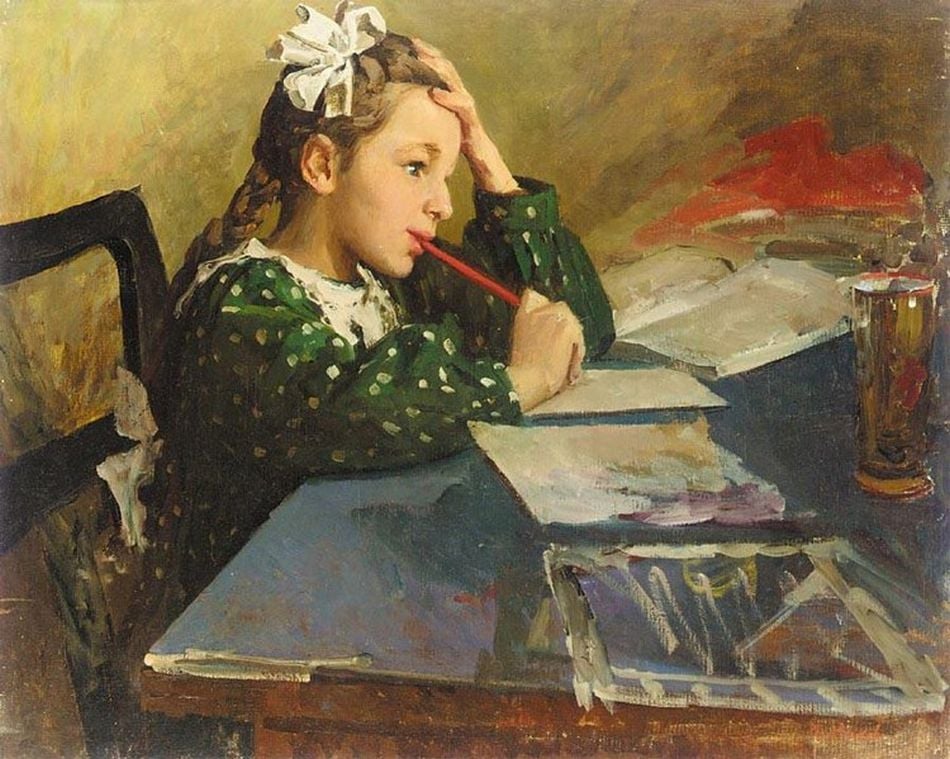 1) Если в примере содержатся действия одной ступени то они выполняются по порядку слева на право;
2) Если в примере содержатся действия разных ступеней, то сначала выполняются действие 3 ступени, потом действия 2 ступени, последними действия 1 ступени;
Ф. Решетников «За уроками» \ «Любины уроки», 1952 г
3) Если в выражении есть скобки, то сначала выполняют действия в скобках (учитывая 1 и 2 правило).
Задание 1. Разделите эти выражения на группы, соответствующие правилам порядка выполнения действия:

1. 25+35-10+5=
2. 35-2‧2+4‧40=
3. 18‧5:3‧7=
4. 12²-121:11=
5. (48+32)-18‧2=
Задание 2. Выдумка для соседа
Возьмите бумажку из короба на вашем столе с пометкой (Задание 2), в маршрутном листе найдите пример соответствующий выбранной вами бумажке;
Поставьте одну пару скобок и найдите значение выражения учитывая порядок действий;
Впишите это значение на листок и вклейте на маршрутный лист соседа в соответствующий квадратик;
4)   Ваша задача поставить скобки так, чтобы получилось верное равенство.
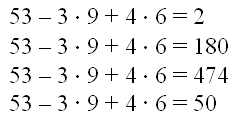 4 ‧ 12 + 18 : 6 + 3 =
Задание 3. Подумайте, какое выражение зашифровано?
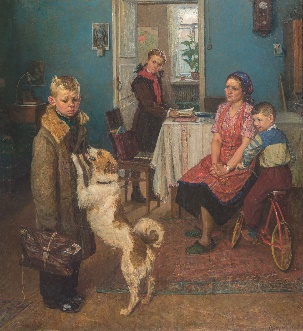 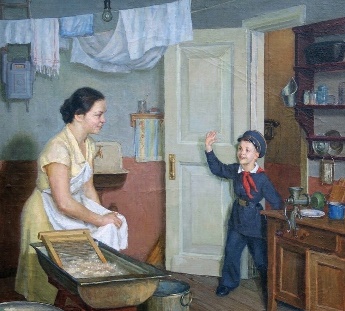 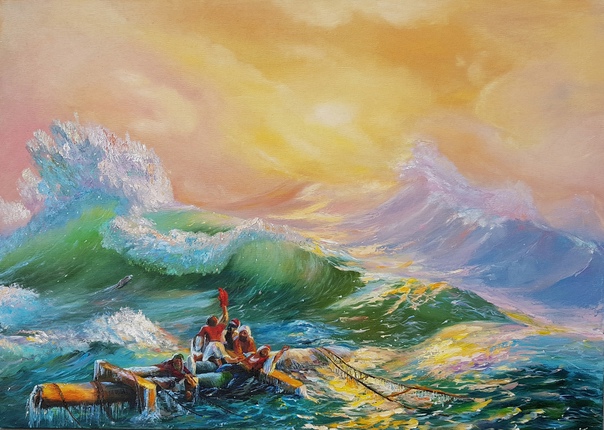 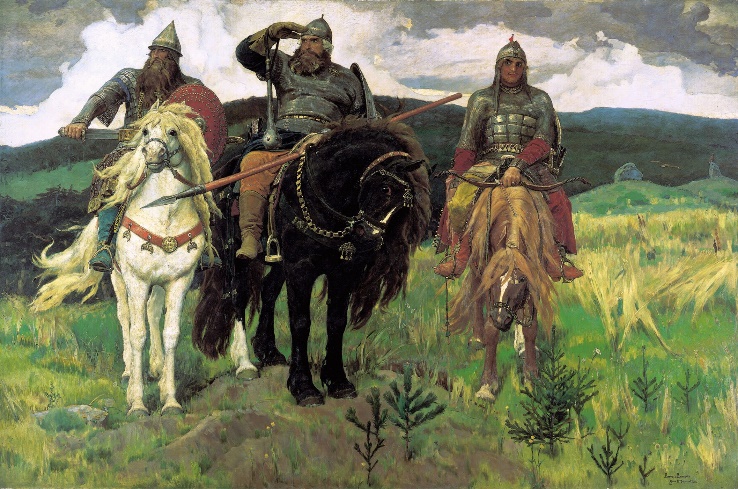 =59049-9=59040
Физкультминутка для глаз и шеи
Задание 4. Проверь правильность порядка действий
2        1         3
 1).  48 : 6 · 5 : 10                                                
               1         2         3         4
 2).  56 : 7 + 4 · 5 – 13                                         
                2          3            1
 3).  63 + 7 – 40 : 5                                              
               3           2          1
 4).  14 – 8 – 2 + 15                                             
                4           1          2         5               3         6        7
 5).  72– 24 : 12 · 3+ 100 · 2 – 7+ 101
Задание 5. Расставь порядок действия и найди значение выражения:
а)
б)
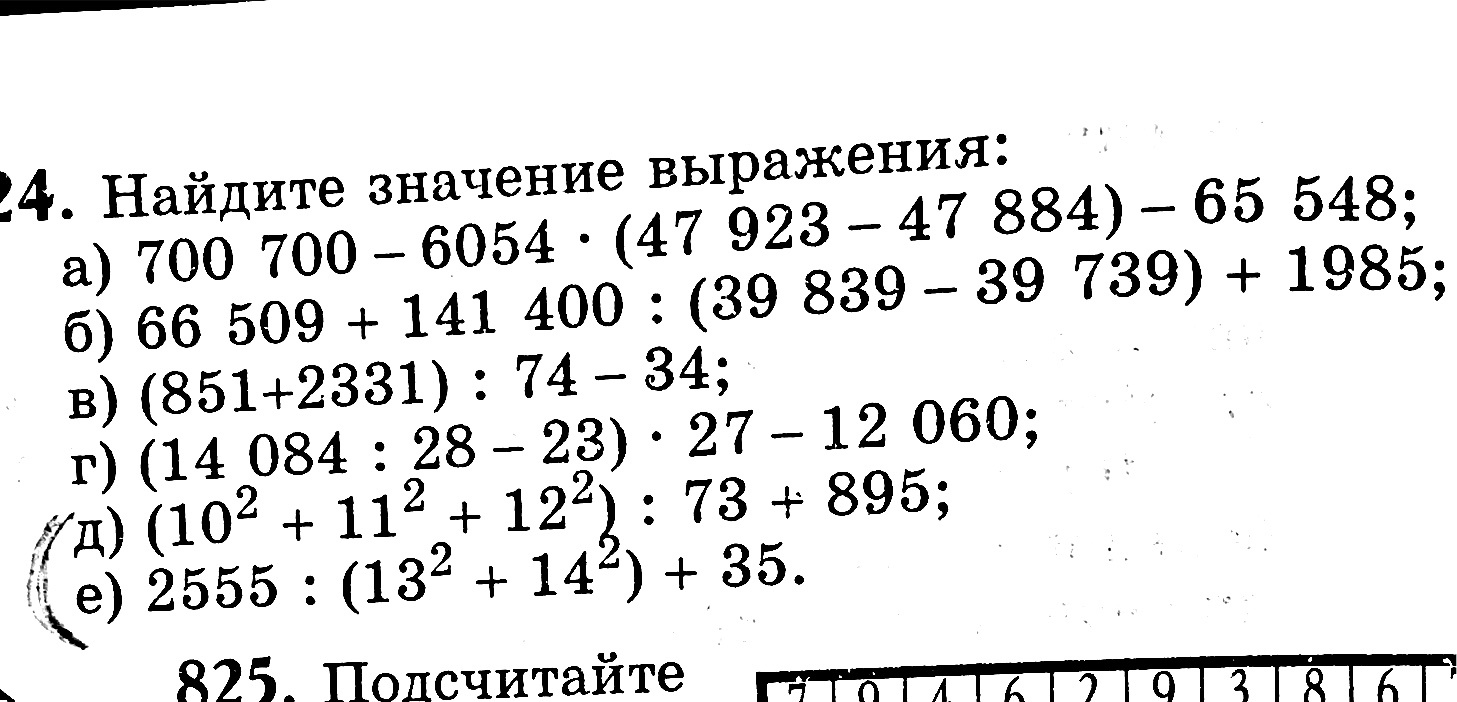 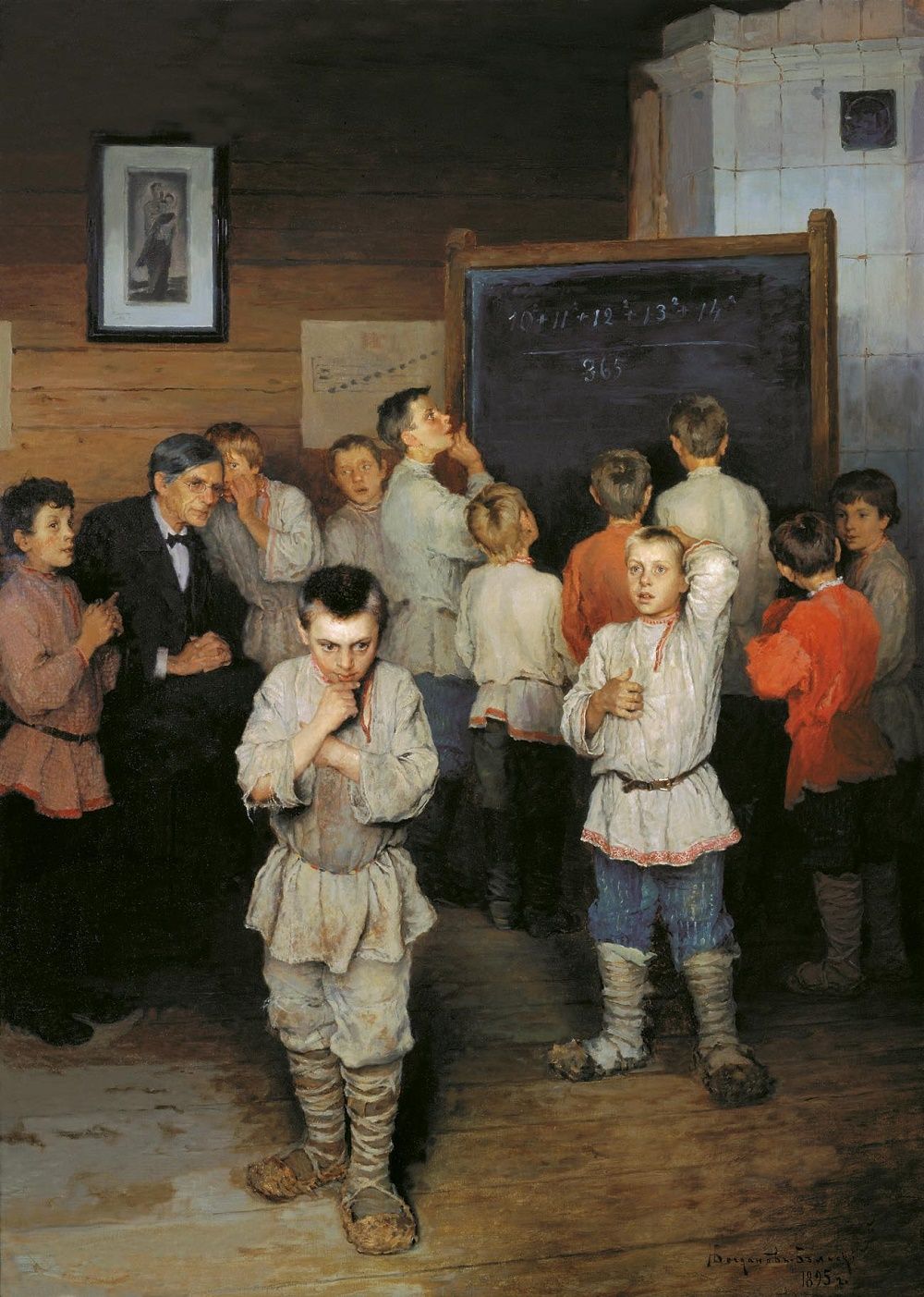 Н. П. Богданов-Бельский "Устный счет в народной школе С. А. Рачинского" 1895
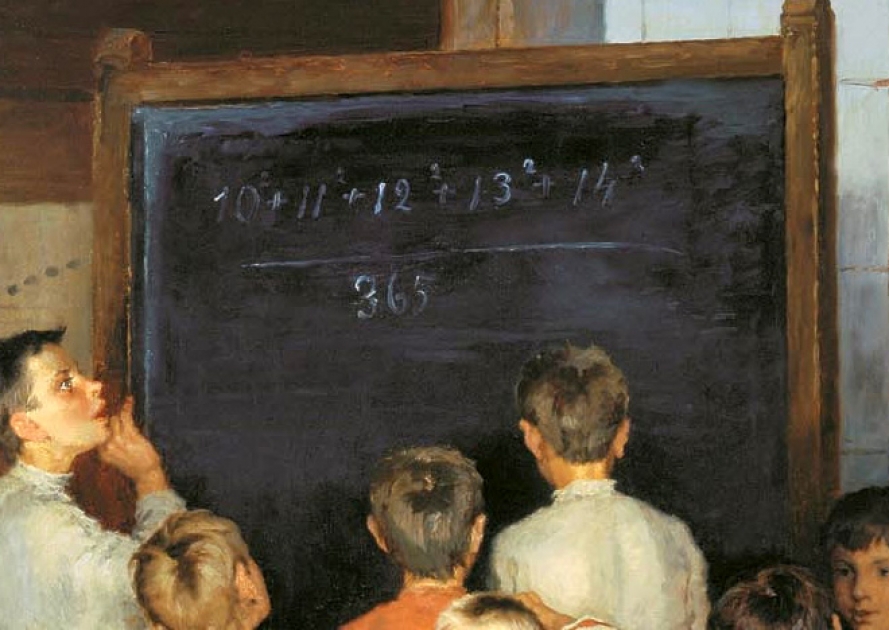 Задание 6.
=(100+121+144+169+196):365
=(365+365):365=2
Подведём итоги урока:
Домашнее задание на маршрутных листах
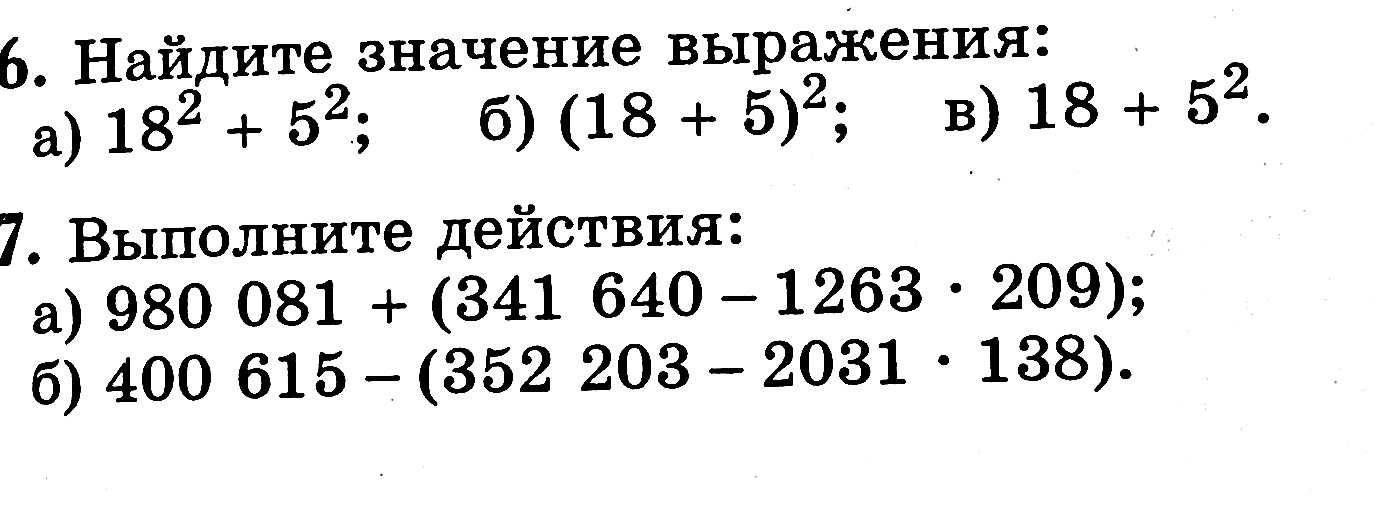 1.
2.
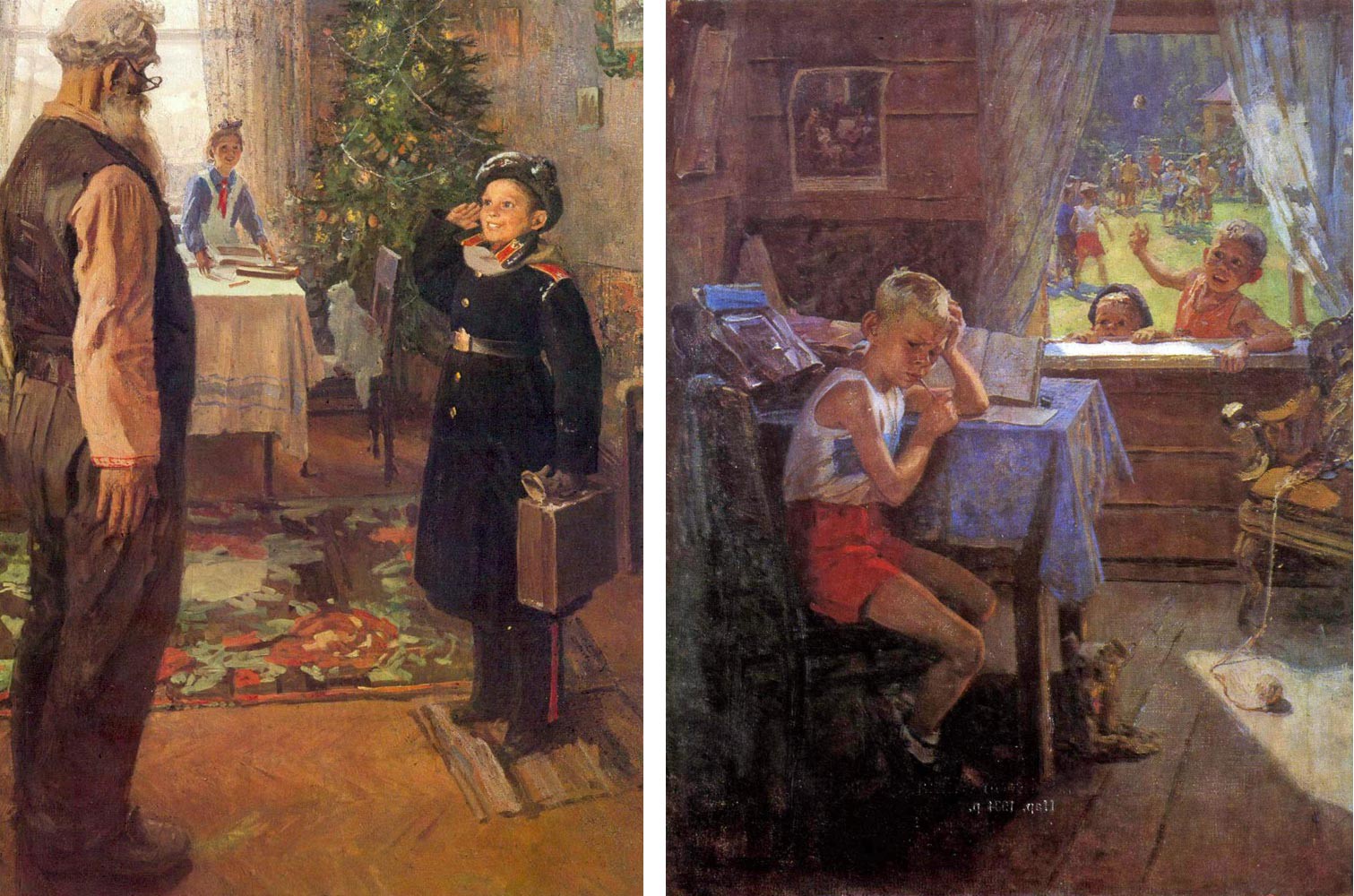 Оцените самостоятельно свою работу на уроке:

Поставьте знаки «+» или «-» у номера каждого задания  на маршутном листе(«+» - задание выполнено верно самостоятельно или в паре; «-» - не понял задания, не смог выполнить, не успел);
Поставьте отметку за свою работу на уроке в конце листа;
 Нарисуйте смайлик соответствующий вашему ответу на вопрос «Понравился ли урок?» .